Making a Rubric
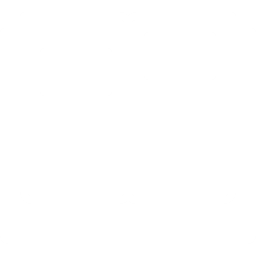 A guide to building higher order thinking
Purpose
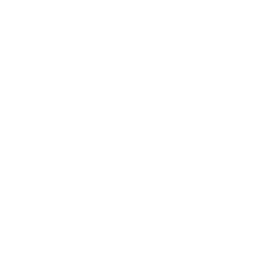 How does one define what it means to learn?
[Speaker Notes: Notes to presenter: 
What is your purpose for sharing this reflection?
Is it at the end of a unit or project?  
Are you sharing this reflection, at the attainment of a learning goal you set for yourself?  
Is it at the end of a course?  

State your purpose for the reflection or even the purpose of the learning experience or learning goal.  Be clear and be specific in stating your purpose.]
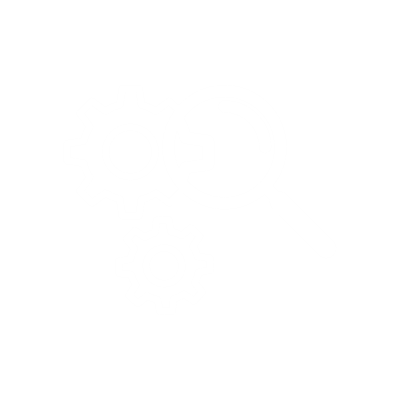 What is a rubric?
A means of communicating expectations for an assignment, providing focused feedback on works in progress, and grading final products. 
A document that articulates the expectations for an assignment by listing the criteria, or what counts, and describing levels of quality from excellent to poor.
[Speaker Notes: Notes to presenter: 
Description of what you learned in your own words on one side.
Include information about the topic 
Details about the topic will also be helpful here.  
Tell the story of your learning experience.  Just like a story there should always be a beginning, middle and an end.
On the other side, you can add a graphic that provides evidence of what you learned.

Feel free to use more than one slide to reflect upon your process.  It also helps to add some video of your process.]
What is the process?
Establish your categories for success
These will be the UAS from the IB Subsection
Determine the rubric scale at the top of the rubric
We will use 4 for top, 1 for bottom
Create criteria for success for you top level marks
What do you HAVE to show for success?
Work backwards for each scale point until you reach the lowest level
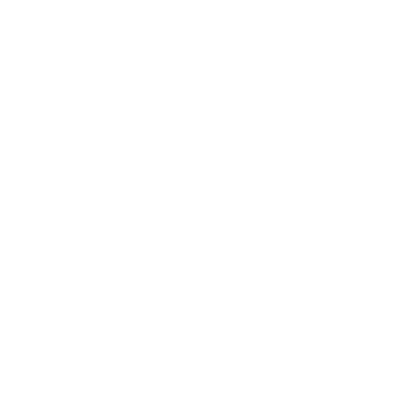 [Speaker Notes: Notes to presenter: 
What did you think at first?
What obstacles did you encounter along the way?
How did you overcome those obstacles?
What images can you add to support your process?

This SmartArt allows you add images and text to help outline your process.  If a picture is worth a thousand words, then pictures and words should help you communicate this reflection on learning perfectly!  You can always click on Insert>SmartArt to change this graphic or select the graphic and click on the Design contextual menu to change the colors.

Feel free to use more than one slide to reflect upon your process.  It also helps to add some video of your process.]
Relevance
Importance
Significance
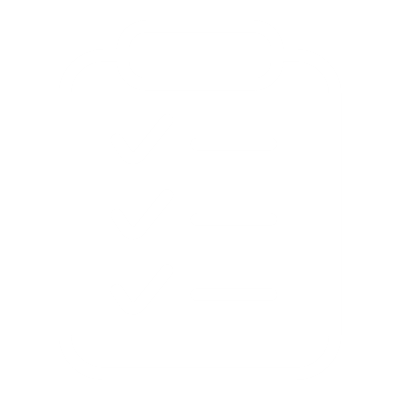 Make each point important
Aim for high level content and production
Everything should be connected to the IB curriculum
Link back to content
Each category is important
Establish all the pieces
Include task expectations
[Speaker Notes: Notes to presenter: 
What was important about this learning experience?
How is it relevant to your course, yourself, or your society or community?
Why is this significant?

This SmartArt allows you add images and text to help outline your process.  If a picture is worth a thousand words, then pictures and words should help you communicate this reflection on learning perfectly!  You can always click on Insert>SmartArt to change this graphic or select the graphic and click on the Design contextual menu to change the colors.]
What are your next steps?
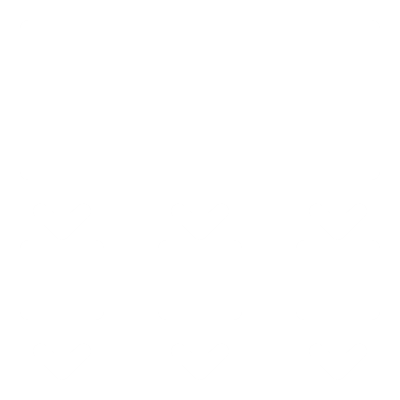 Identify categories
4
3
Determine scale
2
Establish challenging criteria
1
Construct rubic
[Speaker Notes: Notes to presenter: 
What steps will you be taking as a result of this learning experience?
Did you learn from any failed experiences?  How will you do things differently?
What advice will you give to others so they can learn from your experiences?
How can you share what you learned with a real-world audience?  

Some examples of next steps might be: 
After delivering my first persuasive presentation, I am thinking about joining the debate team.
After making my first film, I’m considering entering it in our school film festival or local film festival.
After connecting with this career expert, I’d like to do some research on that career field because it sounds interesting to me.

This SmartArt allows you add images and text to help outline your process.  If a picture is worth a thousand words, then pictures and words should help you communicate this reflection on learning perfectly!  You can always click on Insert>SmartArt to change this graphic or select the graphic and click on the Design contextual menu to change the colors.

Feel free to use more than one slide to share your next steps.  It also helps to add some video content to explain your message.]
Task goals
Create a 3-5 minute teachable presentation covering content
Creative ideass are more effective
Should be dealing with HEALTHY vs UNHEALTHY
Create a resource hand out (not required to print but digital is fine)
Covers course content and highlights important material from textbook
Practice Quiz (not from question bank) with Mark Scheme
Resources
Online Textbook – see website
Digital Rubric Tools
Rubistar
Rubric Builder
iRubric